Role of Quasi-Biennial Oscillation in modulationg Subseasonal variability of Indian Summer Monsson
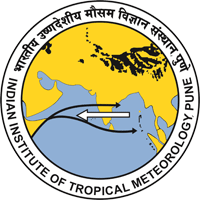 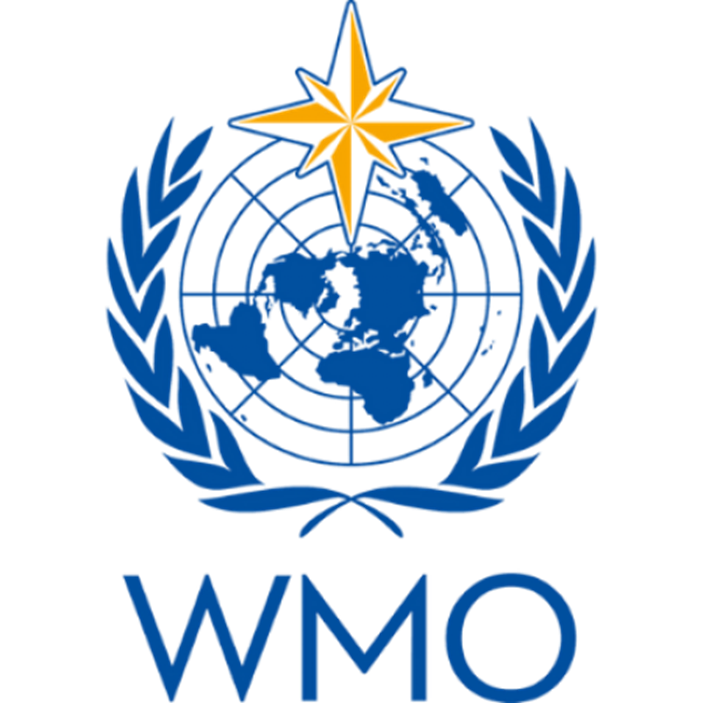 Shubham Waje1,2, Susmitha Joseph1, Phani M. Krishna1,  and A. K. Sahai1
Indian Institute of Tropical Meteorology, MoES, Pune 1, Department of Atmospheric and Space Sciences, Savitribai Phule Pune University, Pune2
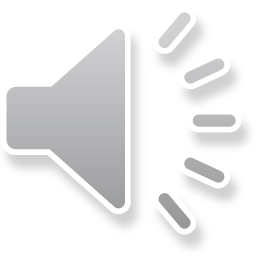 Corresponding Author:
Shubham Waje
shubham.waje@tropmet.res.in
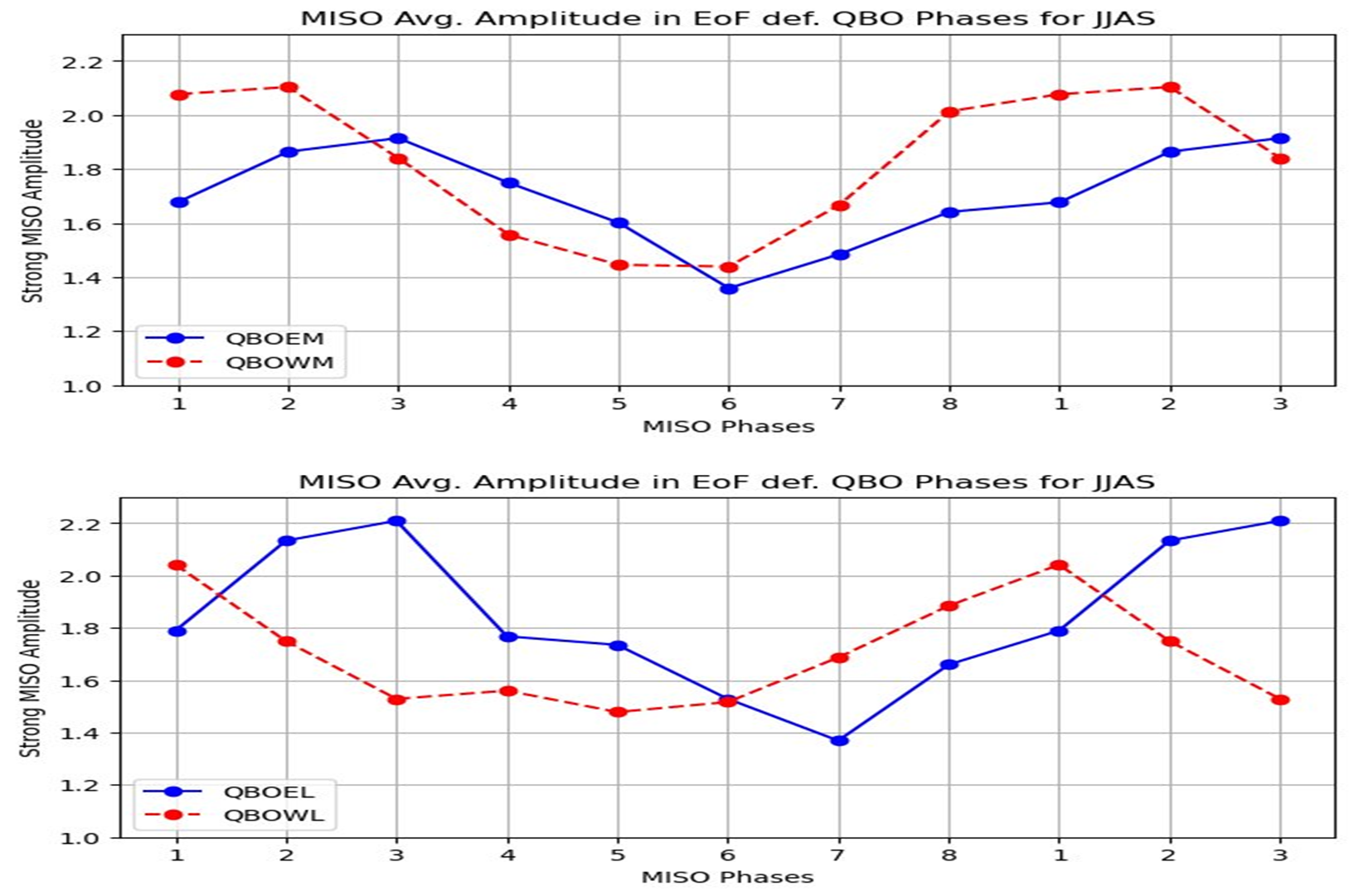 Fig.2 Average MISO amplitude in EOF defined QBO (a) Middle Phase (b) Lower Phase
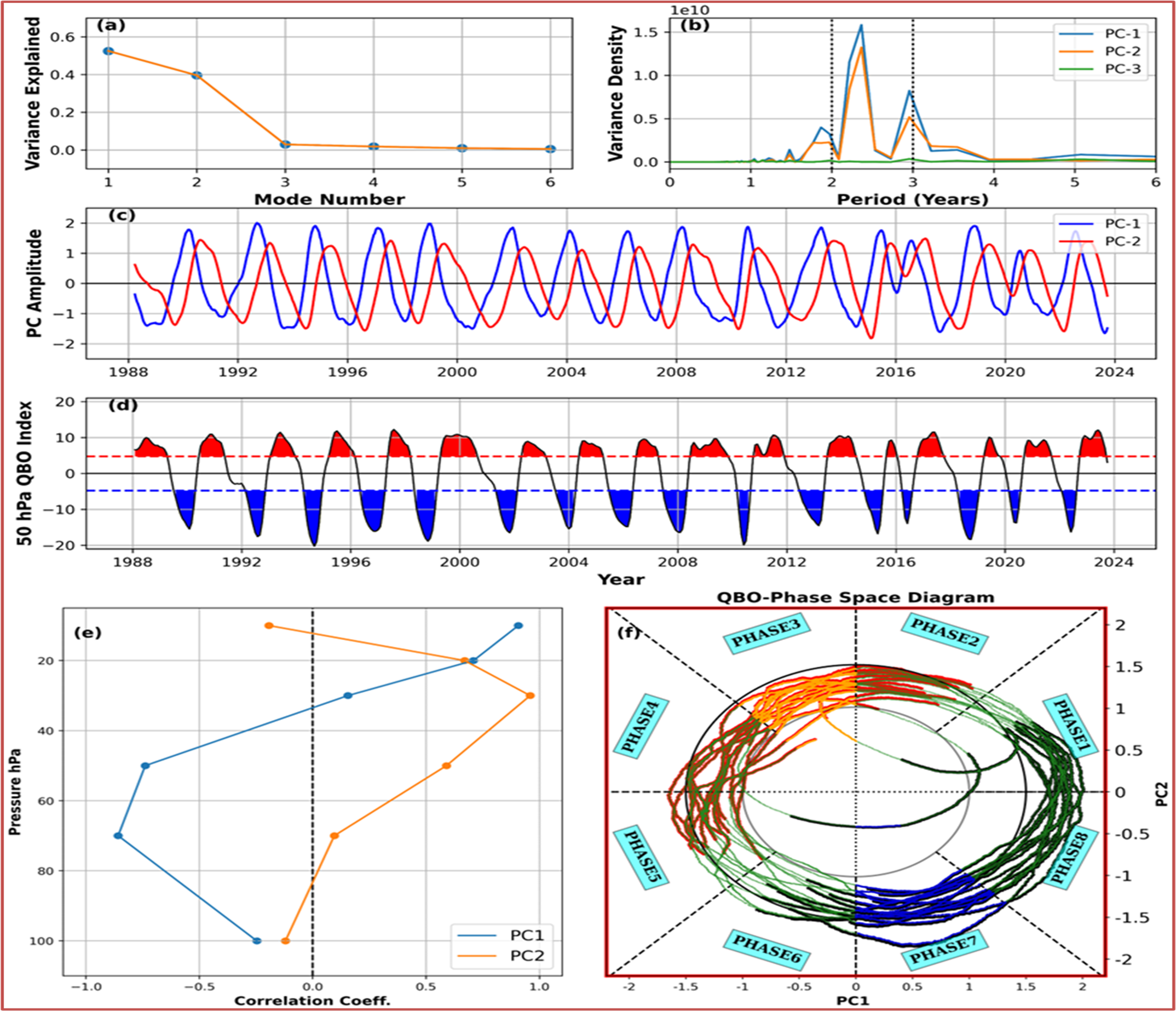 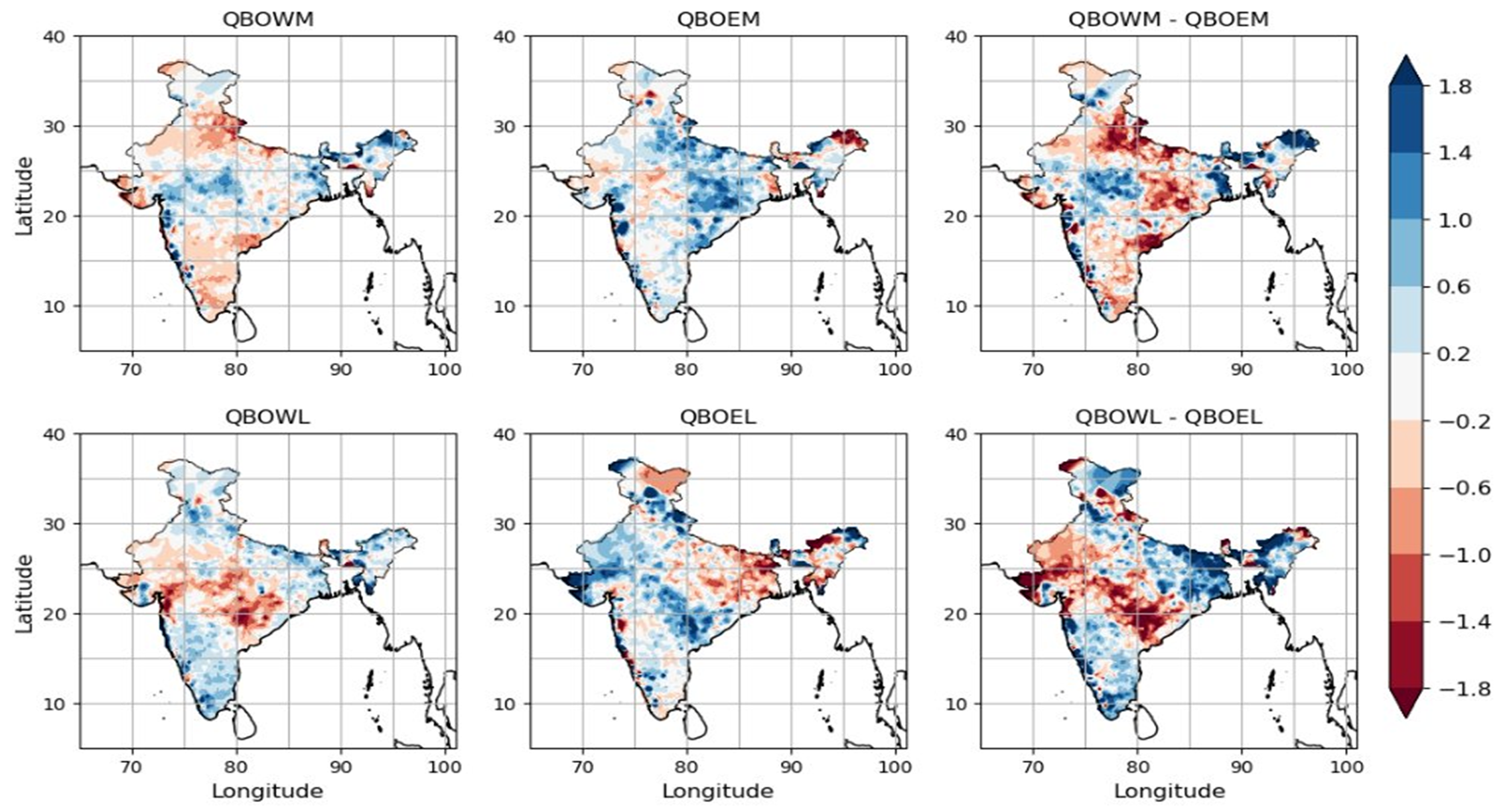 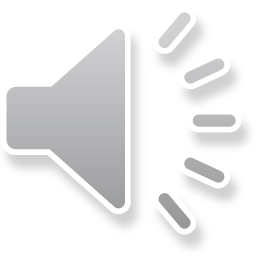 Fig. 1: (a) Variance (b) Power Spectrum (c) amplitudes of PC1 and PC2. (d) QBO Index defined at 50 hPa (e) The correlation coefficient with primary timeseries (f) QBO phase-space diagram.
Fig.3 Average Rainfall anomaly (mm) over Indian subcontinent for different phases of the QBO defined by EOF criteria and their difference.